14. INVENT YOURSELF: CHEMICAL OSCILLATORS
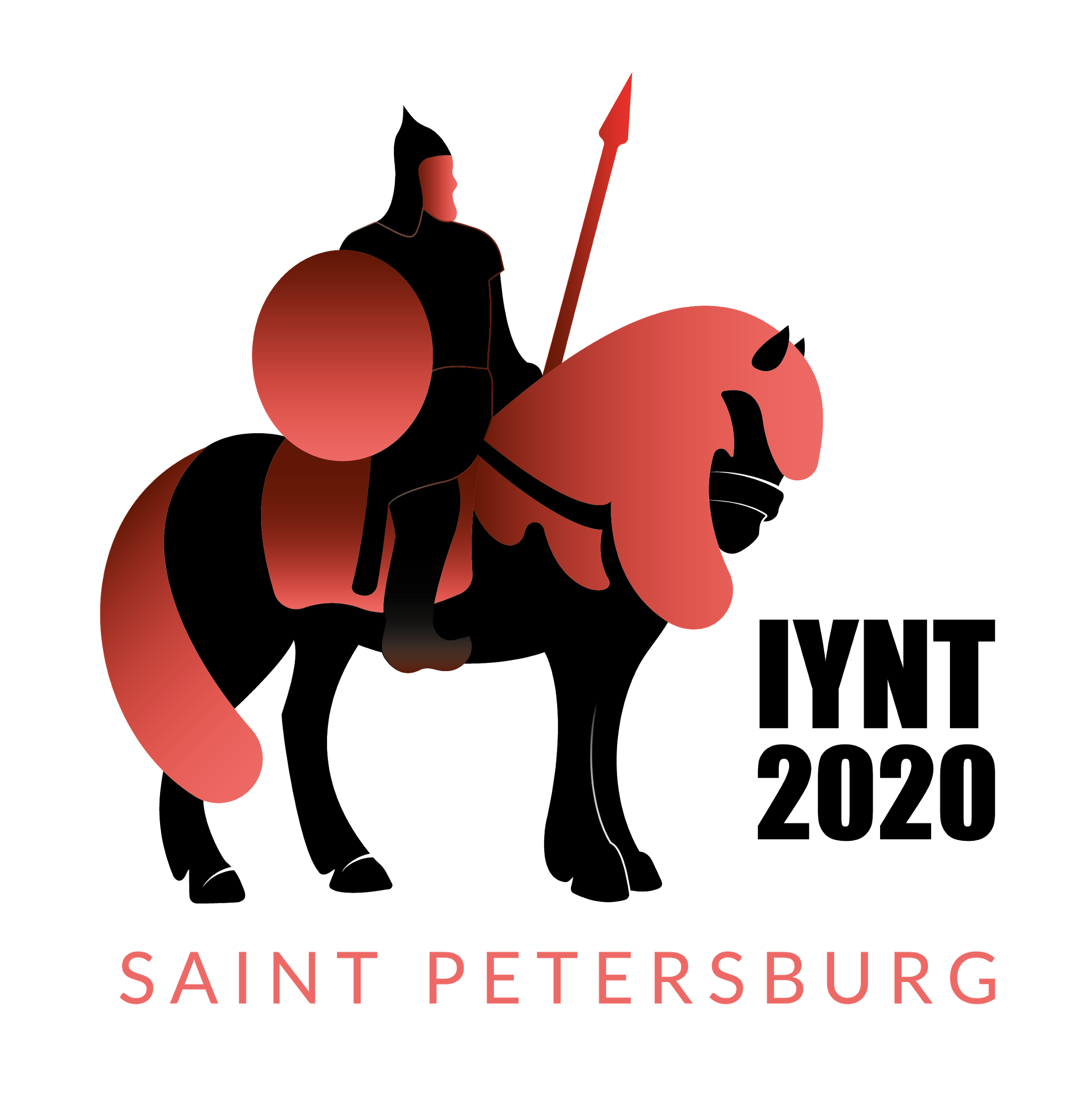 Team Croatia
Opponent: Đurđica Kovačić
claryfing questions
STA DA PITAM?
how did you control the turbulation?
She used hot water, but did she measure the temperature.


Why does one graph show 22 cycles and the other 6?
‹#›
possible discussion points
što je veća koncentracija to je veća brzina reakcije to je manje vrijeme
veća temperature veća kinetička veća brzina manji period

Ek controlled
termodinamika? je li dosegne equilibrium?
‹#›
PROBLEM TEXT
Study the cycle time* and its variation when changing the reactants concentration and the temperature in both the traffic light experiment and the blue bottle experiment. 
*cycle time = elapsed time from the moment I started shaking the solution to the moment when it gets back to its original state.



 the reaction is incorrectly classified as a chemical oscillators 
 -> problem missed
‹#›
MAIN CON
Why these reactions are not chemical oscillators?
Chemical oscillator are reactions that exhibit periodic changes (chemical oscillators are damped oscillators -> the state of the system is not restored)

Traffic light/Blue bottle
dependent on turbulence
no periodic changes
the state of the system is restored
‹#›
THE SOLUTION - THEORY
Pros:


explained colour change
formulas behind reactions
Cons:

said that chemical oscillators never reach equilibrium  - false!
BUT not the reason behind it 
no theoretical base for hypotheses or source 
no explained ratios
molar?
‹#›
THE SOLUTION - EXPERIMENT
Cons:

shaking by hand -  human error 
no explanation of ratios
lacking control?
repetitions not shown
said it occurs slower
BUT never quantitatively shown
complete duration?
showed average but never error bars - how do we know the relevancy of her repetitions?
Pros:

 divided experiment-2
provided a lot of pictures and videos
‹#›
THE SOLUTION - RESULTS AND CONCLUSION
Pros:

graphical results of 2 cycles
-clear patterns

explained chemistry behind results
Cons:
repetitions not shown
said it occurs slower
BUT never quantitatively shown
complete duration?
showed average but never error bars - how do we know the relevancy of her repetitions?
couloring equally distributed?
only looked at subjectively
never mesured
‹#›
POINTS FOR DISCUSSION
number of oscillations - blue bottle experiment
kinetical energy?
shaking control?
color measuring
temperature control
Temperatures below 0 degrees celsius and theit effect?
‹#›
THANK YOU!
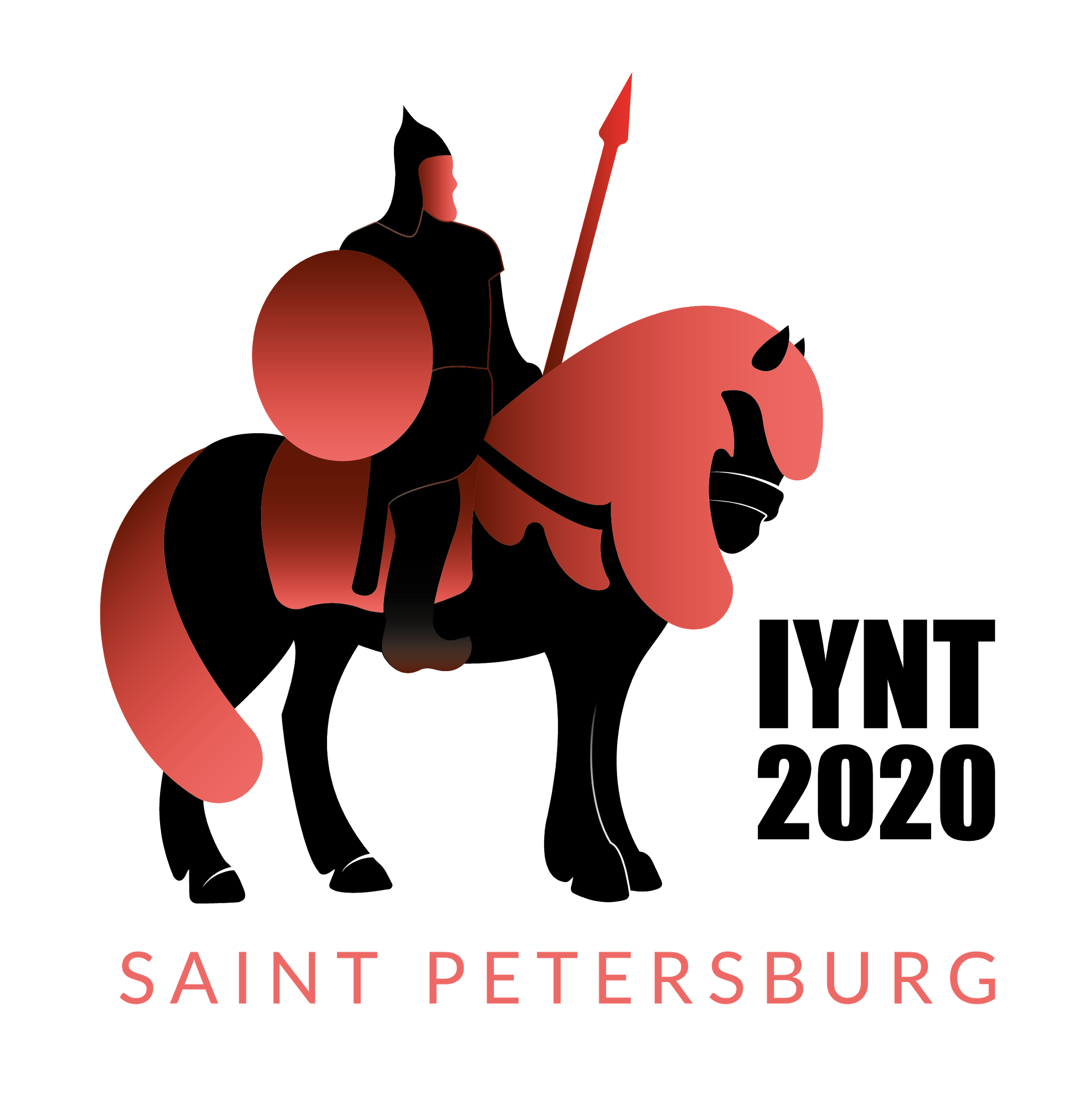 Team Croatia
Opponent: Đurđica Kovačić